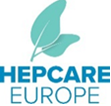 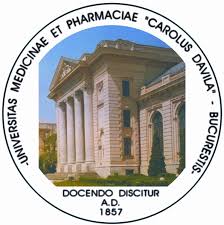 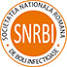 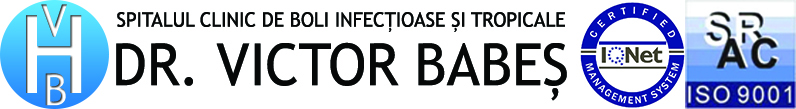 ACTUALITĂȚI ÎN TRATAMENTUL ANTIVIRAL LA PACIENȚII CU INFECȚIE CRONICĂ CU VHC
OPȚIUNI TERAPEUTICE ÎN ROMÂNIA
PROF. DR. EMANOIL CEAUȘU
DR. AUGUSTINA MARIA CULINESCU
HEPATITA CRONICĂ C Obiectivele tratamentului
OBIECTIVE PRIMARE
OBIECTIVE SECUNDARE
Eradicarea infecţiei HCV 
Cure de tratament antiviral pentru obținerea Răspuns viral susținut (RVS)
Progresia lenta a bolii
Îmbunătățirea histologie
Reducerea riscului de carcinomul hepatocelular
Îmbunătățirea legată de sănătate a calității vieții
2
RATE DE RĂSPUNS APROXIMATIVE CU IMBUNĂTĂȚIREA TERAPIEI
69 - - - 75%
47%- - - - 60%
35-43%
18-23%
6-16%
IFN
IFN+RBV
PEG-IFN
PEG-IFN+RBV
PEG-IFN + RBV 
+ IP
1989						         2012
3
1. T. Asselah, Paris Hepatitis Conference, ianuarie 2009
RATĂ DE RĂSPUNS APROXIMATIVE CU IMBUNĂTĂȚIREA TERAPIEI
Tratamentul cu IFN alfa, 24-48 sapt, x 3/ sapt. 
rezultate nesatisfacatoare
RVS < 20%
Adaugarea RBV la IFN alfa a îmbunataţit rezultatele
RVS » 40%
RVS » 40%
Peg-IFN monoterapie – x 1 / sapt.
RVS  » 40 -60%
Peg-IFN alfa + RBV
RVS  » 75%
PegIFN +RBV+IP
IFN free 
(simeprevir, daclatasvir, sofosbuvir, ledispavir, ritonavir,paritaprevir, ombitasvir,dasabuvir)
RVS  » 96%
2016
1993
4
În Romania mii de pacienți s-au vindecat cu PEG/RIBA
Numărul pacienților cu VHC cronică infectați tratați anual, inclusiv pe Lista de așteptare și timpul mediu de așteptare între 2002-2007.1
1.  Liana Gheorghe, Oliviu Pascu, Emanoil Ceausu, Irma Eva Csiki, Speranta Iacob, Florin Caruntu, Iulia Simionov, Roxana Vadan, The Journal of Gastrointestinal and Liver Diseases , June 2010 Vol.19 No 2, 161-167
5
HEPATITA CRONICĂ CTRATAMENTE
Peg-interferon alfa 2b sau 2a plus ribavirină (timp de 24 -48 săptămâni) 
Peg-interferon alfa 2b sau 2a plus Ribavirină plus Bocepravir (timp de 28-48 săptămâni) 
Peg-interferon alfa 2b sau 2a plus Ribavirină plus Telaprevir (timp de 24-48 săptămâni)
Antiviralele directe: VIEKIRAX (OMBITASVIR +PARITAPREVIR +RITONAVIR) + EXVIERA (DASABUVIR) +/- RIBAVIRINA
6
Reacții adverse frecvente  la Interferon și Ribavirină
Sdr. pseudo-gripal
Simptome neuro-psihiatrice
Mialgii
Artralgii
Oboseală
Alopecia
Tiroidita
Reacții la locul injectării
Neutropenie
Anemie
Trombocitopenie
Insomnie
Efect Teratogen
7
Reacții adverse suplimentare la asocierea Telaprevir și Boceprevir
Simptome gastro-intestinale
Disgeuzia
Erupții cutanate
Anemie
Simptome Ano-rectale
Regimuri complexe (Q 8 ore și trebuie să fie luate cu alimente)
Interacțiuni medicamentoase
Durata tratamentului poate fi mai scurtă la unii pacienți
8
IDENTIFICAREA AGENȚILOR ANTIVIRALI CU ACȚIUNE DIRECTĂ Etapa 2006−2010
ASOCIERE DE TREI MEDICAMENTE ANTIVIRALE CU ACȚIUNE DIRECTĂ, MECANISME DE ACȚIUNE DISTINCTE ȘI PROFILURI DE REZISTENȚĂ LA TRATAMENT NESUPERPOZABILE, DIRECȚIONATE ÎMPOTRIVA PROTEINELOR VHC CU ROL ESENȚIAL ÎN PROCESUL DE REPLICARE VIRALĂ
PARITAPREVIR* (ABT-450) / RITONAVIR:UN INHIBITOR AL PROTEAZEI NS3/4A A VHC
RITONAVIRUN INHIBITOR AL CYP3A4 CARE AMPLIFICĂ EXPUNEREA SISTEMICĂ A PARITAPREVIR; RITONAVIR NU ESTE ACTIV ÎMPOTRIVA VHC
OMBITASVIR (ABT-267)UN INHIBITOR AL NS5A A VHC
DASABUVIR (ABT-333)UN INHIBITOR NON-NUCLEOZIDIC AL POLIMERAZEI NS5B A VHC
*DEZVOLTAT PRIN COLABORAREA CU ENANTA
1. Rezumatul Caracteristicilor Produsului Viekirax® comprimate (ombitasvir/paritaprevir/ritonavir) –  versiune ianuarie 2015, http://www.ema.europa.eu/docs/ro_RO/document_library/EPAR_-_Product_Information/human/003839/WC500183997.pdf, acesat martie 2015  
2. Rezumatul Caracteristicilor Produsului Exviera® comprimate (dasabuvir) –  Site EMA versiune ianuarie 2015, http://www.ema.europa.eu/docs/ro_RO/document_library/EPAR_-_Product_Information/human/003837/WC500182233.pdf, martie 2015
9
Studiile de fază III pentru Viekirax și Exviera
STUDIUL SAPPHIRE-I
(GT1 fără tratament anterior, controlat cu placebo; n = 631)
STUDIUL SAPPHIRE-II (GT1, tratați anterior cu P/R, controlat cu placebo; n = 394)
Viekirax+Exviera+RBV
Un program robust de dezvoltare clinică, incluzând:  
6 studii clinice randomizate din perspectiva unui număr de 2.300 pacienți, cu infecție cronică VHC GT1
 studii adiționale de fază IIb pentru populații  speciale (pacienți cu HCV și ciroză hepatică compensată - studiu dedicat)
STUDIUL TURQUOISE-II*(GT1, fără tratament anterior/tratați anterior cu P/R, cu ciroză compensată; n = 380)
Populație specială
Viekirax+Exviera+RBV
STUDIUL PEARL-II*(GT1b, tratați anterior cu P/R; n = 179
STUDIUL PEARL-III(GT1b, fără tratament anterior; n = 419)
Viekirax+Exviera±RBV
STUDIUL PEARL-IV(GT1a, fără tratament anterior; n = 305)
*deschis
GT=genotip
RBV=ribavirină
1. Rezumatul Caracteristicilor Produsului Viekirax® comprimate (ombitasvir/paritaprevir/ritonavir) –  versiune ian 2015, http://www.ema.europa.eu/ docs/ro_RO/document_library/EPAR_-Product_Information/human/003839/WC500183997.pdf, acesat mar 2015                                                                                                                                                                                                       2. Rezumatul Caracteristicilor Produsului Exviera® comprimate (dasabuvir) –  versiune ianuarie 2015, http://www.ema.europa.eu/docs/ro_RO/document_library/EPAR_-_Product_Information/human/003837/WC500182233.pdf, mar. 2015
10
Regim AbbVie 3-DAA: Viekirax + Exviera, indicații UE
Orientările EASL precizează faptul că regimul poate fi redus la 8 săptămâni în cazul pacienților fără tratament anterior, fără ciroză*
Dozare: Viekirax (OBV/PTV/r) = două tablete de 12,5 mg/75 mg/50 mg o dată pe zi (dimineața); o tabletă Exviera (DSV) de 250 mg de două ori pe zi (dimineața și seara). *Acesta trebuie administrat cu atenție în cazul pacienților cu fibroză F3. Recomandarea duratei de tratament de 8 săptămâni este în prezent neautorizată.
Viekirax UK Summary of Product Characteristics (accesat în oct 2016); Exviera UK Summary of Product Characteristics (accesat în oct 2016); https://news.abbvie.com/news/press-releases (accesat în oct 2016); 
EASL Recommendations on Treatment of Hepatitis C 2016. J Hepatol (2016). http://dx.doi.org/10.1016/j.jhep.2016.09.001: oct 2016.
11
Recomandări EASL cu privire la pacienții cu VHC GT1b: Regim AbbVie 3-DAA
Orientările actuale EASL acordă categoria superioară de recomandare pentru regimul Viekira ± RBV, în combinație cu regimuri pe bază de DAA pentru tratamentul pacienților infectați cu VHC GT1b, cu sau fără ciroză
TN = fără tratament anterior
* Pacienții cu fibroză F3 trebuie tratați cu atenție.
EASL Recommendations on Treatment of Hepatitis C 2016. J Hepatol (2016); http://dx.doi.org/10.1016/j.jhep.2016.09.001: acccesat în octombrie 2016.
12
Recomandări AASLD cu privire la pacienții cu VHC GT1b: Regim AbbVie 3-DAA
Orientările actuale AASLD acordă categoria superioară de clasificare pentru regimul Viekira fără RBV pentru tratamentul pacienților cu VHC GT1b cu/fără ciroză, cu tratament anterior sau eșec la tratamentul anterior pe bază de pegIFN/RBV
AASLD Recommendations for Testing, Managing and Treating Hepatitis C;
Disponibile la www.hcvguidelines.org (accesat în octombrie 2016).
13
INFECȚIA CU VIRUS HEPATITIC C
Tratament cu DAA în ROMÂNIA
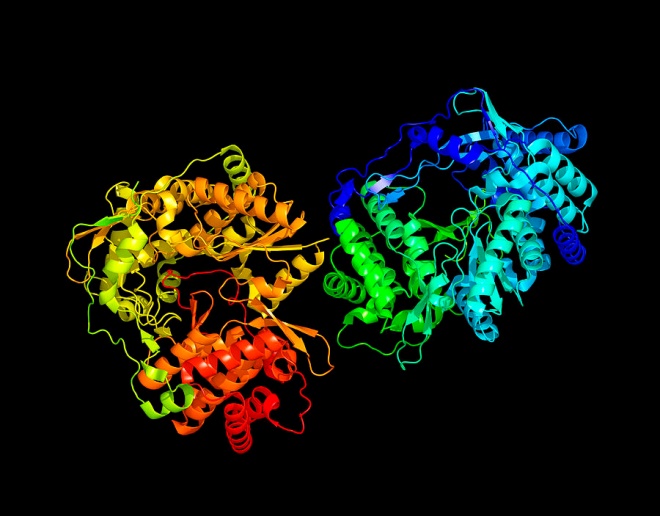 CASA NAȚIONALĂ DE ASIGURĂRI DE SĂNĂTATE
MINISTERUL SĂNĂTĂȚII
Protocolul terapeutic corespunzător: DCI Ombitasvirum + Paritaprevirum + Ritonavirum + DCI Dasabuvirum 

aprobat prin Ordinul MS/CNAS nr. 1379/1023/2015 privind modificarea și completarea anexei nr. 1 la Ordinul ministrului sănătății publice și al președintelui Casei Naționale de Asigurări de Sănătate nr. 1.301/500/2008 pentru aprobarea protocoalelor terapeutice privind prescrierea medicamentelor aferente denumirilor comune internaționale prevăzute în Lista cuprinzând denumirile comune internaționale corespunzătoare medicamentelor de care beneficiază asigurații, cu sau fără contribuție personală, pe bază̆ de prescripție medicală, în sistemul de asigurări sociale de sănătate, precum și denumirile comune internaționale corespunzătoare medicamentelor care se acordă în cadrul programelor naționale de sănătate, aprobată prin Hotărârea Guvernului nr. 720/2008

„DCI: OMBITASVIRUM + PARITAPREVIRUM + RITONAVIRUM + DASABUVIRUM
15
http://www.cnas.ro/page/tratament-fara-interferon-3.html
Pacienții cu fibroză hepatică severă: F4 - Cirozele hepatice HCV compensate (Child A)
Genotipul 1b
a) Pacienți fără tratament antiviral anterior (pacienți „naivi”)
A. Criterii de includere: 
Fibroza F4 (Metavir) determinată prin: 
Puncție biopsie hepatică (PBH) sau
Fibromax 
ARN - VHC cantitativ - indiferent de valoare (determinarea ARN - VHC cantitativ se va realiza prin metode a căror sensibilitate este de minimum 15 UI/ml.
Transaminazele serice (ALT, AST) indiferent de valoare 
Hemograma: la valori ale hemoglobinei sub 10mg/dl se va lua în considerare reducerea dozelor de Ribavirinnă sau chiar renunțarea la Ribavirină (dacă anemia se agravează sub tratament) 
Creatinina serică: Insuficiența renală nu contraindică tratamentul ci impune o urmărire atentă. 
Albumina serică 
Bilirubina 
INR 
Alfa – fetoproteina. Pentru valori în afara limitelor normale, de infirmat imagistic diagnosticul de hepatocarcinom.
Ecografia abdominală (diagnosticul diferențial al nodulilor hepatici va impune și ecografia cu contrast, CT și/sau IRM) 
Test de sarcină negativ pentru femeile la vârsta fertilă 
 Documente medicale care să ateste ciroza compensată (Child - Pugh A – scor 5-6 puncte) (lipsa ascitei, encefalopatiei hepatice, icterului, HDS)
16
http://www.cnas.ro/page/tratament-fara-interferon-3.html
Pacienții cu fibroză hepatică severă: F4 - Cirozele hepatice HCV compensate (Child A)
B. Tratament 
Posologie: Ombitasvirum + Paritaprevirum + Ritonavirum 2 cpr dimineața cu alimente, Dasabuvirum 1 cpr dimineața și 1 cpr seara cu alimente. Se asociază Ribavirina în dozele: 1000 mg/zi la greutate corporală < 75kg și 1200 mg/zi la pacienții cu greutate > 75 kg.
Durata tratamentului: 12 săptămâni
C. Monitorizarea tratamentului:
În prima lună hemograma (pentru depistarea eventualelor efecte adverse ale Ribavirinei) 
În săptămâna 12-a se determină ALT, AST, ARN – VHC - cantitativ
După 12 săptămâni de la încheierea tratamentului se determină din nou ARN – VHC cantitativ
Tratamentul trebuie întrerupt dacă apare ciroza decompensată (ex: ascita, encefalopatia portală etc) cu sau fără creșterea nivelurilor bilirubinei și/sau transaminazelor
D. Criterii de evaluare a rezultatului medical: 
Răspuns viral la tratament: ARN VHC - nedectabil la sfârșitul tratamentului 
Răspuns viral susținut: ARN - VHC nedectabil la sfârșitul tratamentului și la 12 săptămâni de la terminarea tratamentului 
Tratament fără obținerea rezultatului medical:
Eșec terapeutic: ARN - VHC detectabil la sfârșitul tratamentului 
Recădere ARN - VHC nedetectabil la sfârșitul tratamentului dar detectabil la 12 săptămâni după terminarea tratamentului
17
http://www.cnas.ro/page/tratament-fara-interferon-3.html
E. Contraindicații: 
Ciroza decompensată (ascită, icter, hemoragie digestivă: Child–Pugh B și C > 6 pct) 
Ciroza hepatică cu noduli displazici 
Ciroza hepatică etanolică (fără abstinență de peste 3 luni) 
La pacienții care fac tratament cu următoarele medicamente iar acestea nu pot fi întrerupte pe durata tratamentului antiviral:
Substraturi CYP3A4: clorhidrat de alfuzosin, amiodaronă, astemizol, terfenadină, colchicină (la pacienții cu insuficiență renală sau hepatică), ergotamină, dihidroergotamină, ergonovină, metilergometrină, acid fusidic, lovastatină, simvastatină, atorvastatină, midazolam administrat pe cale orală, triazolam, pimozidă, quetiapină, chinidină, salmeterol, sildenafil (atunci când se utilizează în tratarea hipertensiunii arteriale pulmonare), ticagrelor
Inductori enzimatici: carbamazepină, fenitoină, fenobarbital, efavirenz, nevirapină, etravirină, enzalutamidă, mitotan, rifampicină, sunătoare (Hipericum perforatum)
Inhibitori CYP3A4: cobicistat, indinavir, lopinavir/ritonavir, saquinavir, tipranavir, itraconazol, ketoconazol, posaconazol, voriconazol, claritromicină, telitromicină, conivaptan
Inhibitor CYP2C8: gemfibrozil
Medicamentele care, în conformitate cu Rezumatul Caracteristicilor Produsului, diminuează sau împiedică obținerea rezultatului medical.
F. Prescriptori 
Medici din specialitatea gastroenterologie din centrele: București, Brașov, Cluj,
Constanța, Craiova, Galați, Iași, Sibiu, Oradea, Târgu Mureș, Timișoara și medicii din specialitatea boli infecțioase din centrele: București, Brașov, Cluj, Iași, Timișoara.
18
b) Pacienții cu tratament antiviral anterior standard (Interferon Pegilat alfa 2a sau alfa 2b plus Ribavirină) – Pacienți „experimentați” - cu fibroză severă - F4 - Ciroze hepatice compensate (Child A)
A. Criterii de includere: 

Pacienții care au făcut tratament anterior cu Interferon pegilat + Ribavirină și care au avut: 
lipsa de răspuns primar (tratament întrerupt la 3 luni datorită scăderii cu mai puțin de2 log10 a ARN VHC) 
răspuns parțial ARN VHC detectabil la 6 luni de la începerea tratamentului) 
pierderea răspunsului viral (pozitivarea ARN VHC în cursul tratamentului „breakthrough”) și 
recăderea (pozitivarea ARN VHC după ce s-a obținut răspunsul viral sau viral susținut.
Fibroza F4 (Metavir) determinată prin: 
Puncție biopsie hepatică (PBH) sau
Fibromax
ARN - VHC cantitativ - indiferent de valoare. 
Transaminazele serice (ALT, AST) indiferent de valoare 
Hemograma: la valori ale Hemoglobinei sub 10mg/dl se va lua în considerare reducerea dozelor de Ribavirină sau chiar renunțarea la Ribavirină (dacă anemia  se agravează sub tratament) 
Creatinina serică: Insuficiența renală nu contraindică tratamentul ci impune o 
     urmărire atentă. 
Albumina serică 
Bilirubina 
INR 
Alfa – fetoproteina. Pentru valori în afara limitelor normale, de infirmat imagistic diagnosticul de hepatocarcinom. 
Ecografia abdominală (diagnosticul diferențial al nodulilor hepatici va impune și ecografia cu contrast, CT și/sau IRM) 
Test de sarcină negativ pentru femeile la vârsta fertilă 
Documente medicale care să ateste ciroza compensată (Child - Pugh A -  scor 5-6      puncte) (lipsa ascitei, encefalopatiei hepatice, icterului, HDS)
19
http://www.cnas.ro/page/tratament-fara-interferon-3.html
B. Tratament 
Posologie: Ombitasvirum + Paritaprevirum + Ritonavirum 2 cpr dimineața cu alimente, Dasabuvirum 1 cpr dimineața și 1 cpr seara cu alimente. Se asociază Ribavirina în dozele: 1000 mg/zi la greutate corporală < 75kg și 1200 mg/zi la pacienții cu greutate > 75 kg.

Durata tratamentului: 12 săptămâni
C. Monitorizarea tratamentului: 
În prima lună hemograma (pt  eventualele efecte adverse ale Ribavirinei)
În săptămâna 12-a se determină ALT, AST, ARN – VHC - cantitativ 
După 12 săptămâni de la încheierea tratamentului se determină din nou ARN – VHC cantitativ  
Tratamentul trebuie întrerupt dacă apare ciroza decompensată (ex: ascita, encefalopatia portală etc) cu sau fără creșterea nivelurilor bilirubinei și/sau transaminazelor
20
D. Criterii de evaluare a rezultatului medical: 

Răspuns viral la tratament: ARN_VHC - nedectabil la sfârșitul tratamentului 
Răspuns viral susținut: ARN - VHC nedectabil la sfârșitul tratamentului și la 12 săptămâni de la terminarea tratamentului 


Tratament fără obținerea rezultatului medical: 
Eșec terapeutic: ARN - VHC detectabil la sfârșitul tratamentului 
Recădere ARN - VHC nedetectabil la sfârșitul tratamentului dar detectabil la 12 săptămâni după terminarea tratamentului
21
E. Contraindicații: 
Ciroza decompensată (ascită, icter, hemoragie digestivă: Child–Pugh B și C > 6 pct) 
Ciroza hepatică cu noduli displazici 
Ciroza hepatică etanolică (fără abstinență de peste 3 luni) 
La pacienții care fac tratament cu următoarele medicamente iar acestea nu pot fi întrerupte pe durata tratamentului antiviral:
Substraturi CYP3A4: clorhidrat de alfuzosin, amiodaronă, astemizol, terfenadină, colchicină (la pacienții cu insuficiență renală sau hepatică), ergotamină, dihidroergotamină, ergonovină, metilergometrină, acid fusidic, lovastatină, simvastatină, atorvastatină, midazolam administrat pe cale orală, triazolam, pimozidă, quetiapină, chinidină, salmeterol, sildenafil (atunci când se utilizează în tratarea hipertensiunii arteriale pulmonare), ticagrelor
Inductori enzimatici: carbamazepină, fenitoină, fenobarbital, efavirenz, nevirapină, etravirină, enzalutamidă, mitotan, rifampicină, sunătoare (Hipericum perforatum)
Inhibitori CYP3A4: cobicistat, indinavir, lopinavir/ritonavir, saquinavir, tipranavir, itraconazol, ketoconazol, posaconazol, voriconazol, claritromicină, telitromicină, conivaptan
Inhibitor CYP2C8: gemfibrozil
Medicamentele care, în conformitate cu Rezumatul Caracteristicilor Produsului, diminuează sau împiedică obținerea rezultatului medical.
F. Prescriptori 
Medici din specialitatea gastroenterologie din centrele: București, Brașov, Cluj,
Constanța, Craiova, Galați, Iași, Sibiu, Oradea, Târgu Mureș, Timișoara și medicii din specialitatea boli infecțioase din centrele: București, Brașov, Cluj, Iași, Timișoara.
22
PACIENȚI TRATAȚI ÎN ROMÂNIA
RAPORT NUMĂR DE APROBĂRI
COMISIA NATIONALA DE HEPATITE
23
EXPERIENȚA SPITALULUI DE BOLI INFECȚIOASE ”DR. VICTOR BABEȘ” BUCUREȘTI 
ÎN TERAPIA INTERFERON-FREE 
ÎN PERIOADA 
DEC.2015- SEP.2016
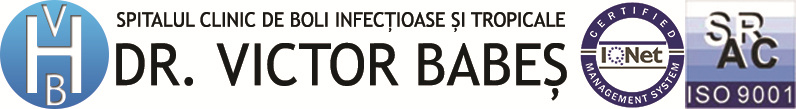 EXPERIENȚA SPITALULUI DE BOLI INFECȚIOASE ”DR. VICTOR BABEȘ” BUCUREȘTI ÎN TERAPIA CU DAA
Obiectiv: 
Analiza lotului de pacienți cu hepatită cronică cu VHC, cu fibroză severă (F3) sau ciroză cu VHC, tratați timp de 12/24 săptămani cu Viekirax, Exviera și Ribavirină.

Metodă:  
studiu retrospectiv pe 197 pacienți cu fibroză severă sau ciroză VHC clasa CHILD A, genotip 1b, tratați în spitalul “Dr. Victor Babeș” București, în perioada decembrie 2015- octombrie 2016.
25
REPATIȚIA PE VÂRSTĂ
26
REPARTIȚIA PE SEXE
27
FIBROZA LA INIȚIEREA TRATAMENTULUI
28
GENOTIPARE
29
BOLI ASOCIATE
30
TRATAMENTE MEDICAMENTOASE CU POSIBILE INTERACȚIUNI
31
TRATAMENT
32
ANEMIE
33
MODIFICĂRI DE LABORATOR HIPERBILIRUBINEMIE
34
MODIFICĂRI DE LABORATOR HIPERBILIRUBINEMIE
35
SIMPTOME
36
BOLI APĂRUTE ÎN TIMPUL TERAPIEI
37
EFECTE ADVERSE SERIOASE CE AU NECESITAT INTERNARE
38
EOT
La sfârșitul tratamentului:
ARN-VHC nedetectabil 194 pacienti!!!
Terapia a fost oprita intr-un singur caz.
39
REZULTATE
Au fost tratați 102 barbați și 95 femei cu ciroza hepatică cu VHC clasa CHILD A, cu o medie de vârsta de 60 de ani. 
37% din pacienții tratați prezentau afecțiuni cardiologice, 9 % depresie, 19% DZ tip II și 5% erau diagnosticați cu tulburări endocrinologice.
Pe parcursul tratamentului 24% din pacienți au prezentat anemie, ce a necesitat scăderea dozei de Ribavirina și în 29 de cazuri s-a oprit administarea ei. În 23% din cazuri s-a observat creșterea bilirubinei totale, din care în 5% din cazuri Bil-T a crescut peste de 4 ori LSN.
40
REZULTATE
17 pacienți au prezentat efecte adverse importante, terapia a fost oprită într-un singur caz și s-a inregistrat un deces la 6 zile dupa oprirea tratamentului

SVR = 98.47%
41
DISCUȚII
Categoria de pacienți aleasă pentru aplicarea unei terapii noi a fost o provocare

Selecționarea corectă a candidaților la terapie și pregatirea în vederea terapiei au o mare importanța pentru obținerea RVS

Datorită riscului de complicații severe uneori chiar cu risc vital este necesară o supraveghere activă, frecventă (de ex.: la 2 saptămâni analize uzuale, INR, ionograma și monitorizare imagistică și cardiologică)
42
DISCUȚII
Comunicarea cu pacienții este foarte importantă. Ea s-a efectuat prin relație directă medic-pacient dar și prin intermediul firmei Cebis (rol?) 

Este necesară instruirea medicilor de alte specialități, mai ales în spitalele de urgentă privind necesitatea continuării terapiei (oprirea numai în caz de forță majoră și cu avizul medicului curant) și a interacțiunilor medicamentoase.
43
CONCLUZII
Noua terapie cu DAA a fost foarte eficientă în cazul celor 197 pacienți trati
Tratamentul a fost în general bine tolerat de pacienți, cele mai frecvente simptome aparute fiind ușoare și nu au necesitat oprirea terapiei decât într-un caz
Administrarea Ribavirinei a dus la apariția anemiei în cele 27% din cazuri și a iritațiilor gastro-intestinale 
Modificarea dozelor sau oprirea RBV nu a modificat răspunsul terapeutic!
Totuși 17 pacienți au prezentat efecte adverse serioase, s-a înregistrat 1 deces post tratament, ceea ce dovedește necesitatea unei supravegheri mai atente și a unei cunoașteri mai bune a noilor tratamente disponibile.
44
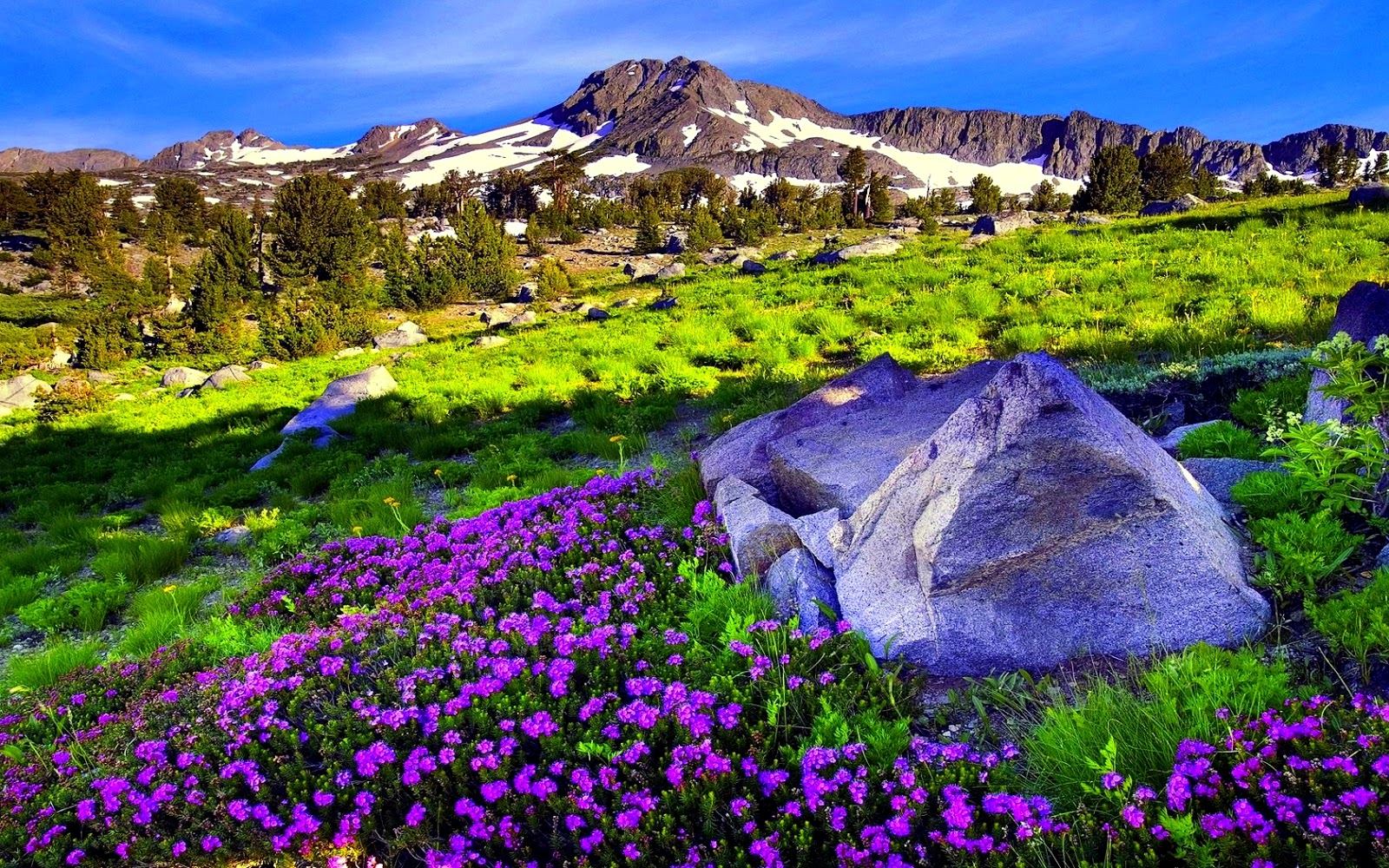 45